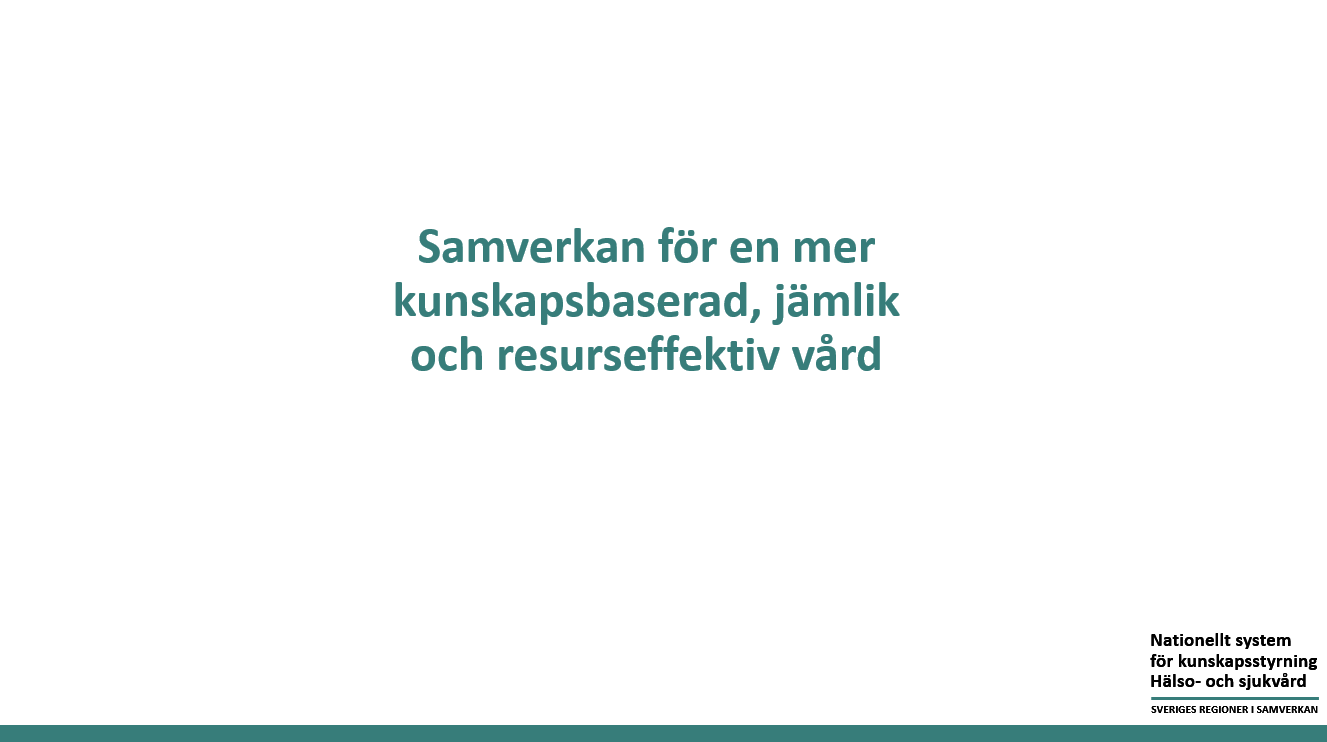 Samverkan för en mer kunskapsbaserad, jämlik och resurseffektiv vård
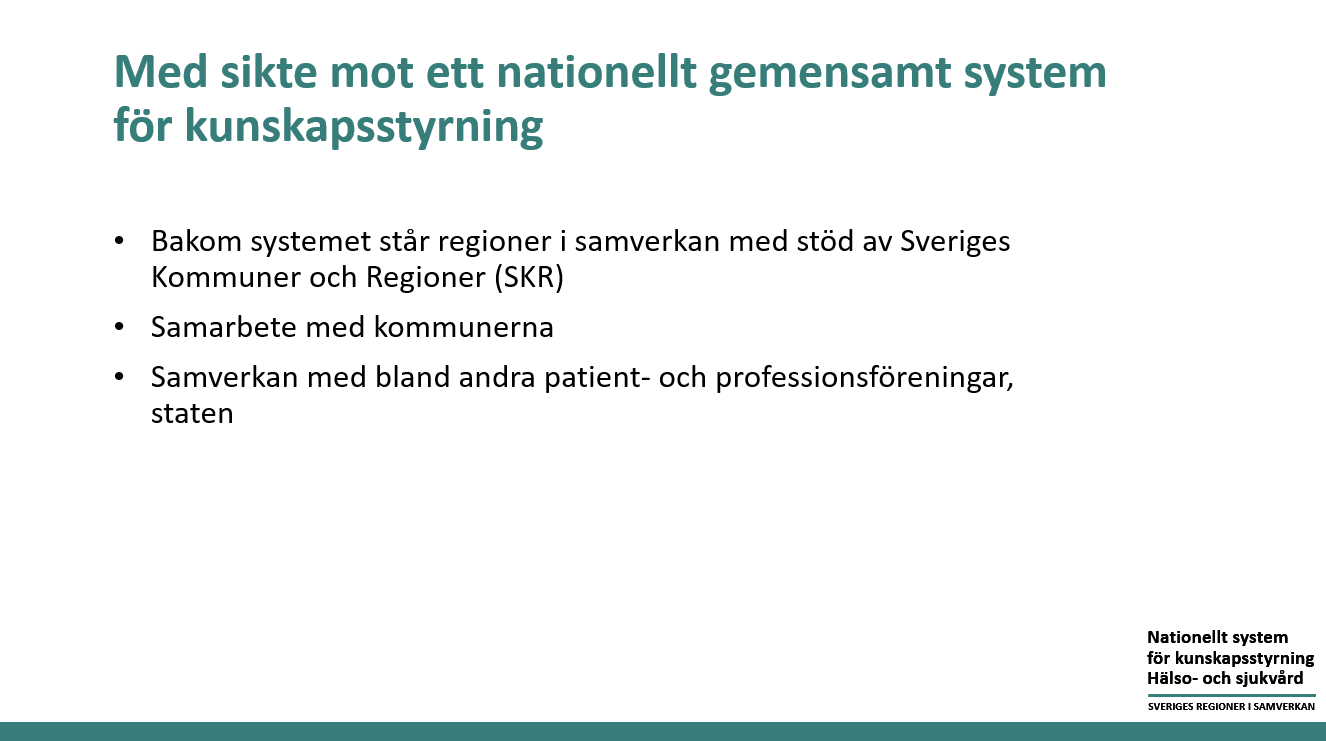 [Speaker Notes: För att systemet ska fungera och bli ändamålsenligt är samverkan med stat, patient- och professionsföreningar samt kommuner av yttersta vikt.
Eftersom att vi bygger upp systemet parallellt med arbetssätten i det så kommer formerna för samverkan med andra aktörer att formas under arbetet gång.
Sikte på ett nationellt system där kommunerna tar formella beslut om att ingå – kopplar till vårdkedjan och patientens perspektiv.]
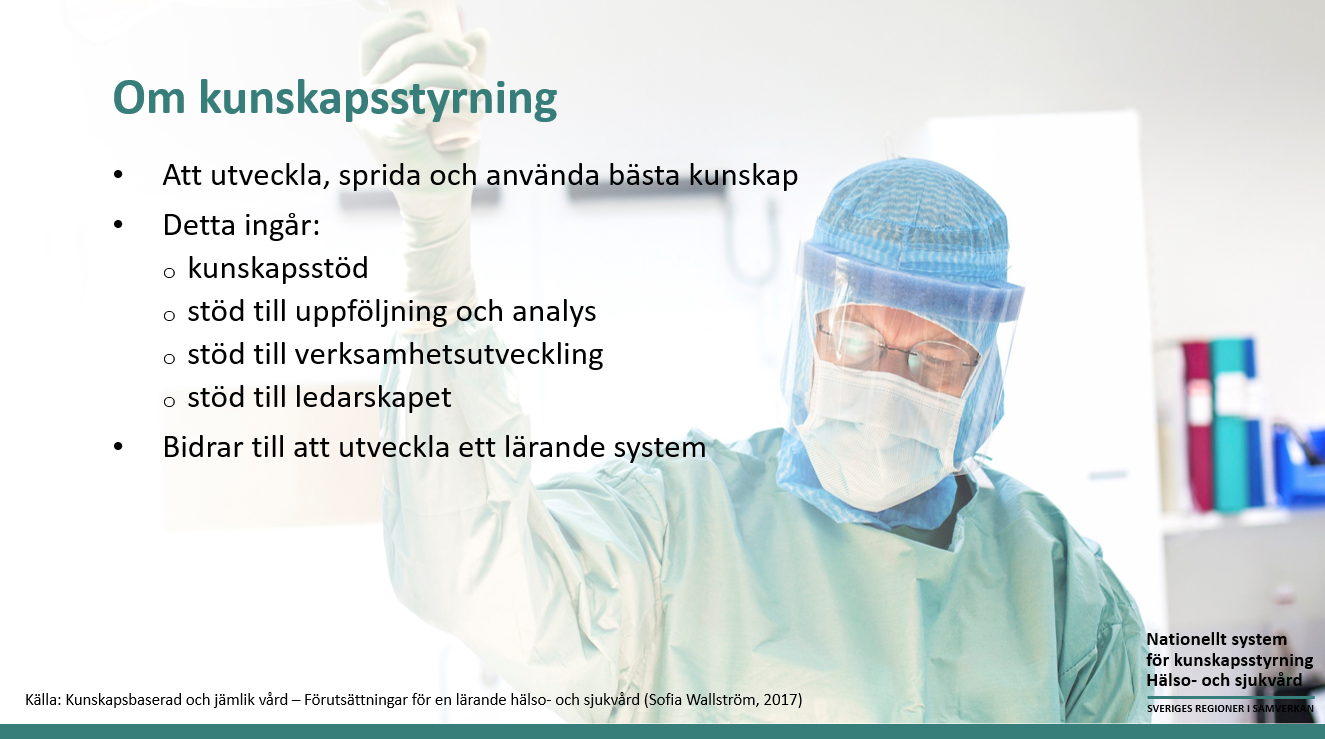 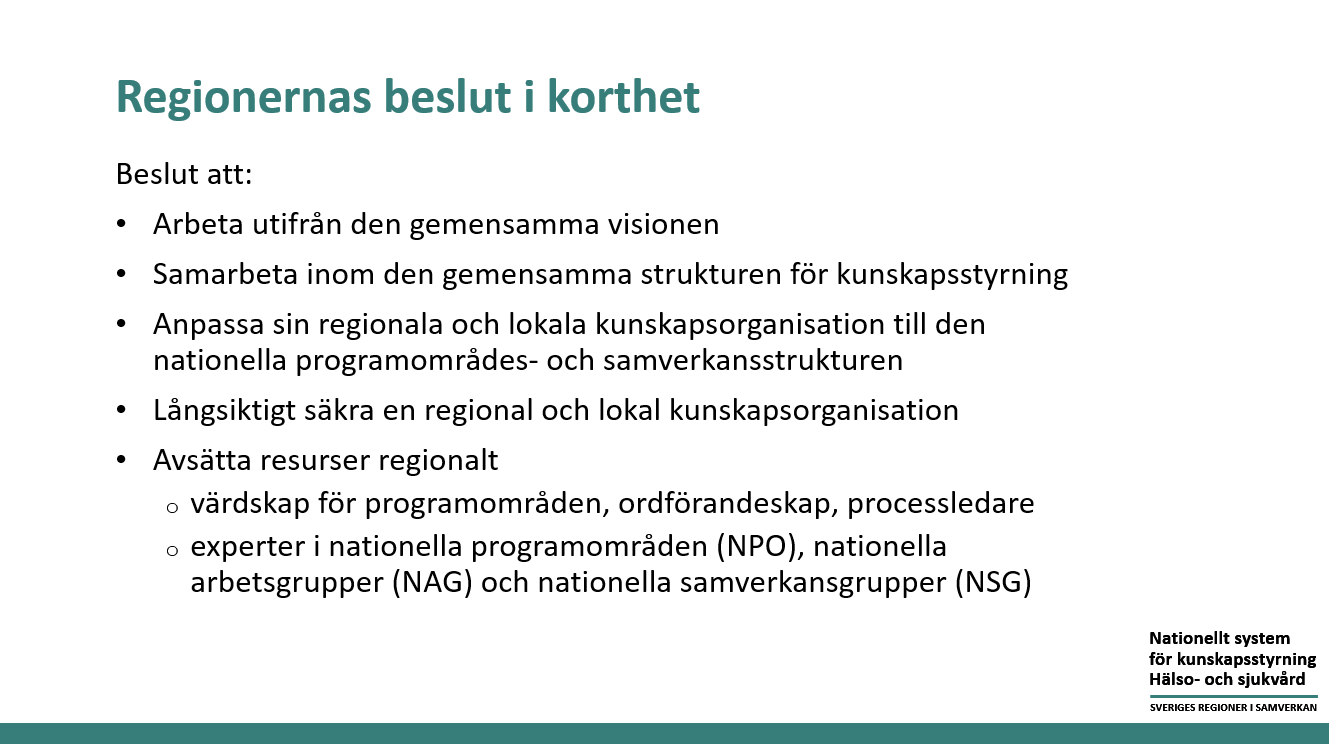 [Speaker Notes: Detta har samtliga regioner tagit beslut om och därmed förbundit sig till:

Att i samverkan arbeta utifrån den gemensamma visionen: Vår framgång räknas i liv och jämlik hälsa. Tillsammans gör vi varandra framgångsrika.
Att regioner samarbetar inom den gemensamma strukturen för kunskapsstyrning.
Att regioner anpassar sin regionala och lokala kunskapsorganisation till den nationella programområdes- och samverkansstrukturen med syfte att få styrka genom hela systemet.
Att regioner långsiktigt säkrar en regional och lokal kunskapsorganisation i enlighet med den nationella strukturen.
Att regioner avsätter resurser regionalt i form av att ta på sig värdskap för ett antal programområden, tillsätter ordförande och processledare för aktuella programområden samt avsätter tid för experter att delta i programområden och samverkansgrupper.

Att regioner, med stöd av SKL, etablerar en gemensam organisations- och styrmodell för en sammanhållen struktur för kunskapsstyrning genom att:
inrätta nationella programområden med experter inom sjukdomsspecifika eller organisatoriska fält 
tillsätta nationella samverkansgrupper med experter inom tvärgående områden såsom uppföljning och analys, läkemedel och medicinsk teknik, patientsäkerhet
tillsätta en strategisk styrgrupp – styrgrupp för kunskapsstyrning i samverkan (SKS)
tillsätta en beredningsgrupp som bereder ärenden inför ställningstagande och beslut i styrgruppen (SKS)
inrätta en nationell stödfunktion, som utgår från och i första hand bemannas från SKL

Att regioner följer och gör de förändringar som krävs regionalt och lokalt utifrån beslut tagna av styrgruppen (SKS) i frågor rörande den nationella strukturen. 
Att regioner utifrån en rekommendation från SKL:s  politiska ledning tar politiskt inriktningsbeslut om styrgruppens uppdrag, mandat och den finansiella ram som styrgruppen råder över för det gemensamma arbetet och att sjukvårdshuvudmannens politiska ledning utser landstings-/regiondirektören till ombud för hantering av frågan framåt.]
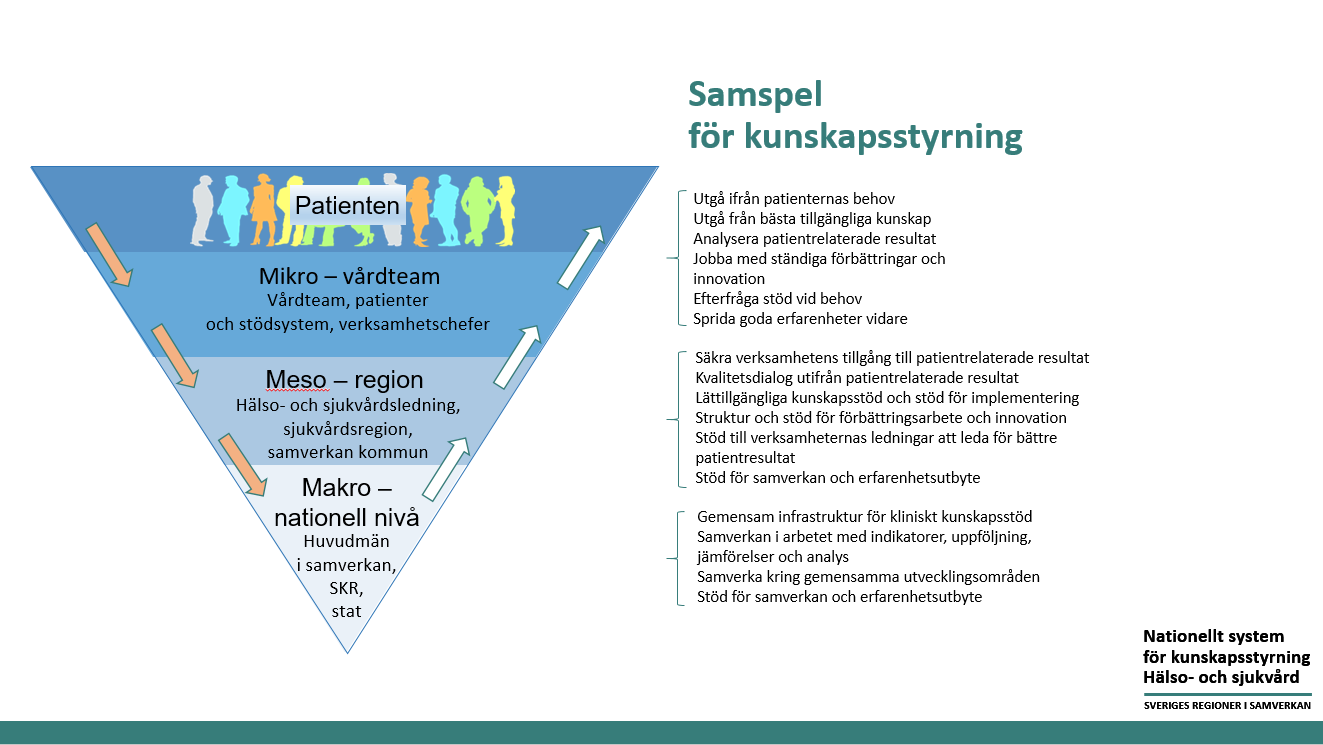 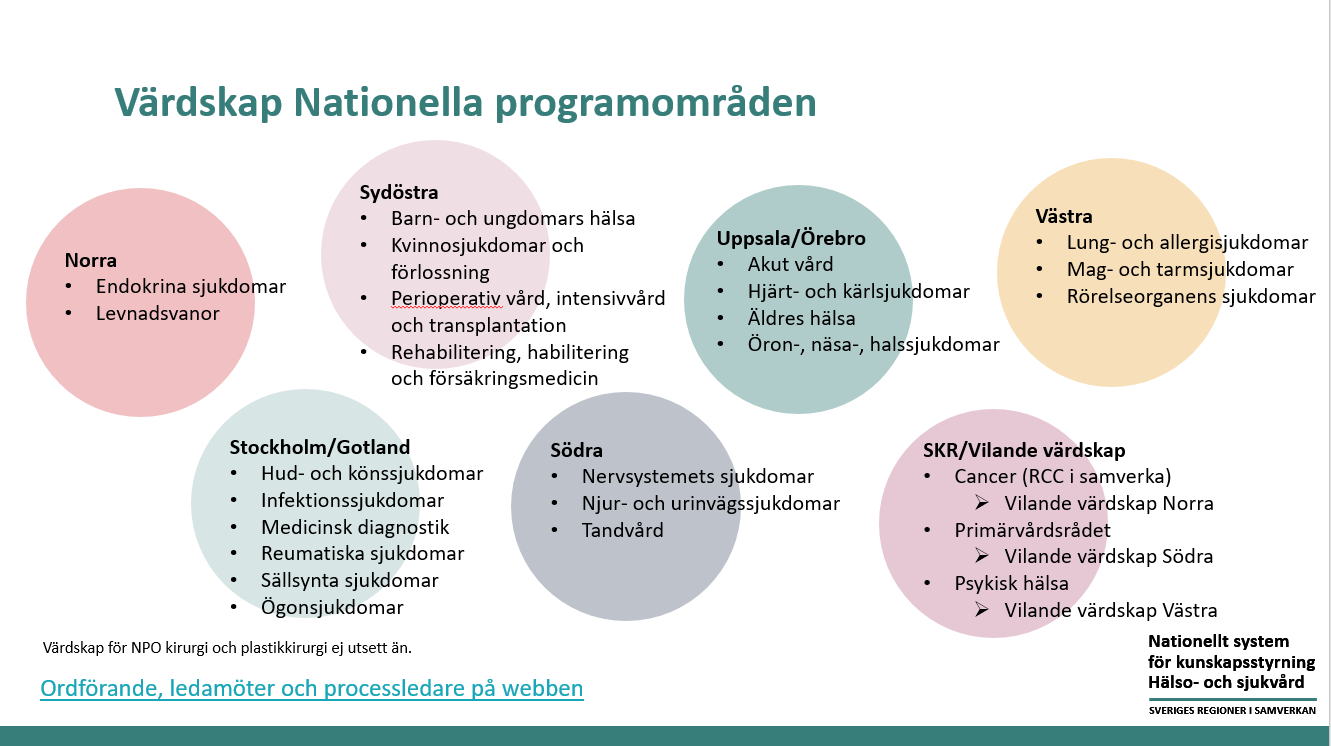 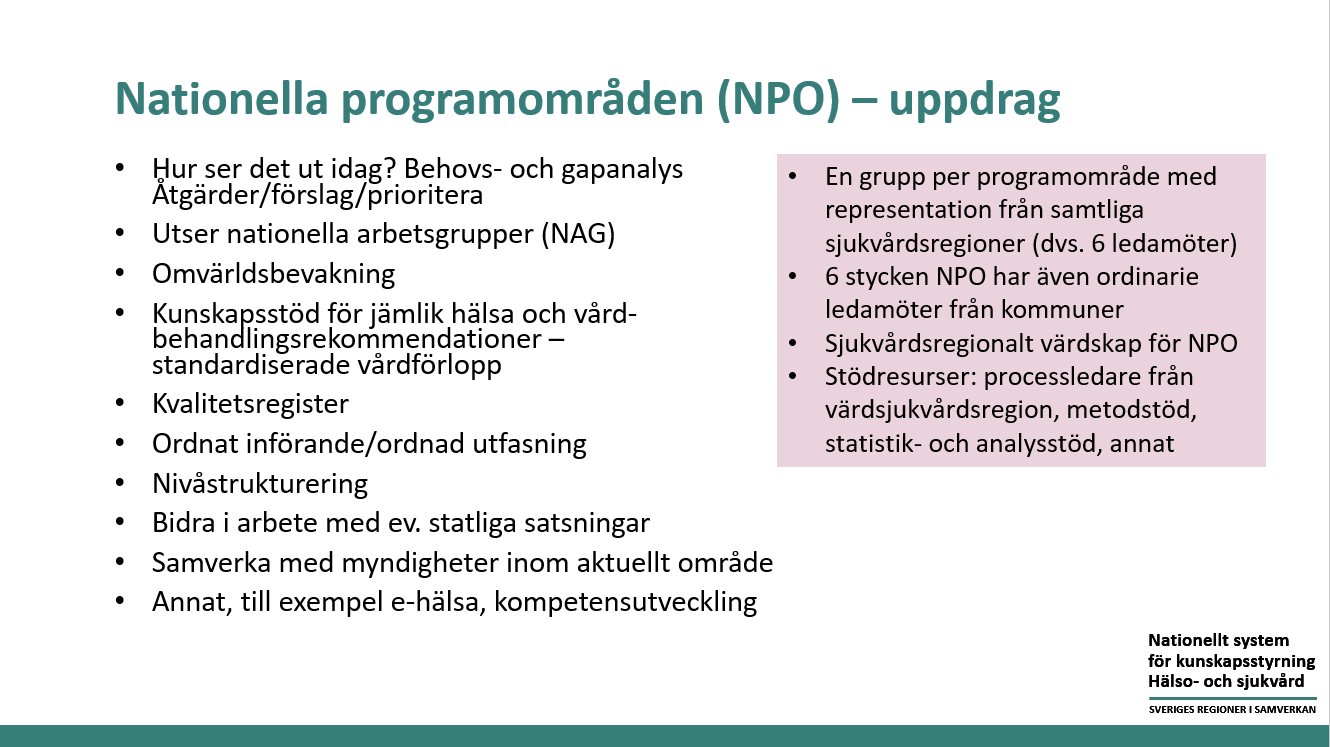 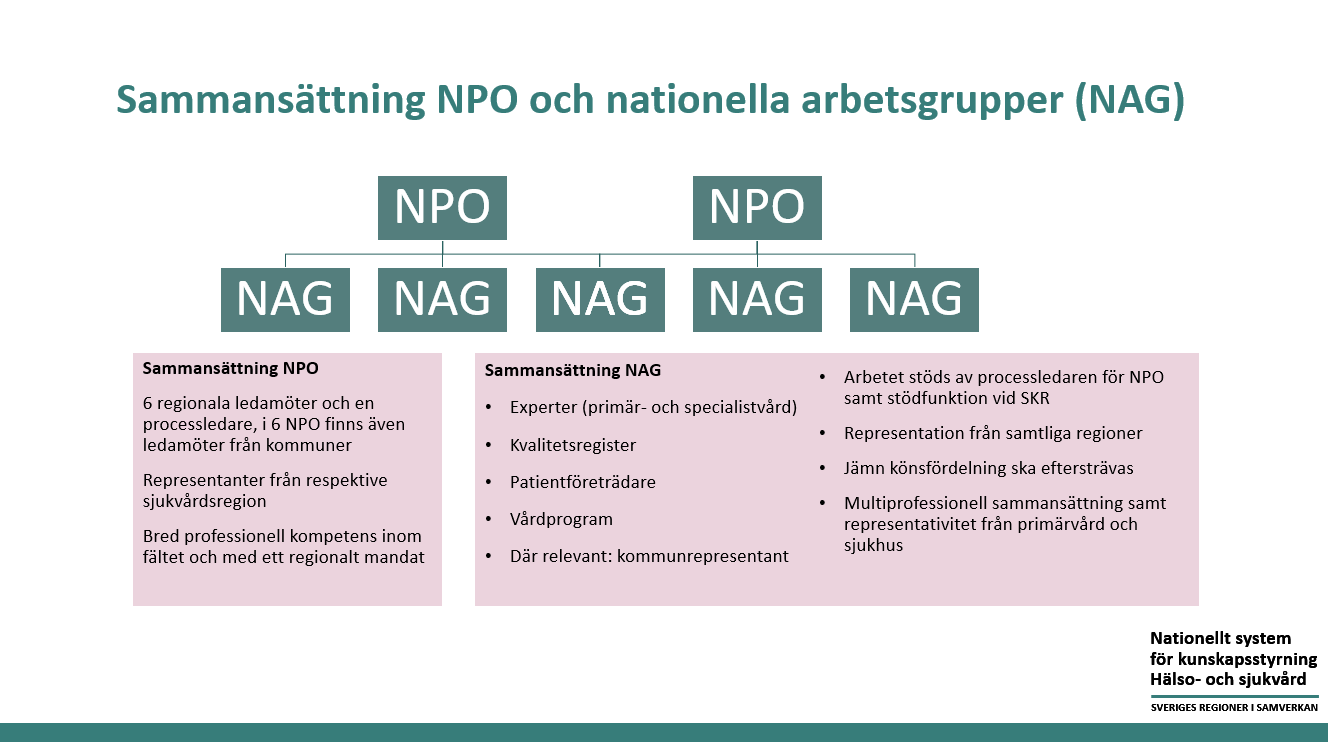 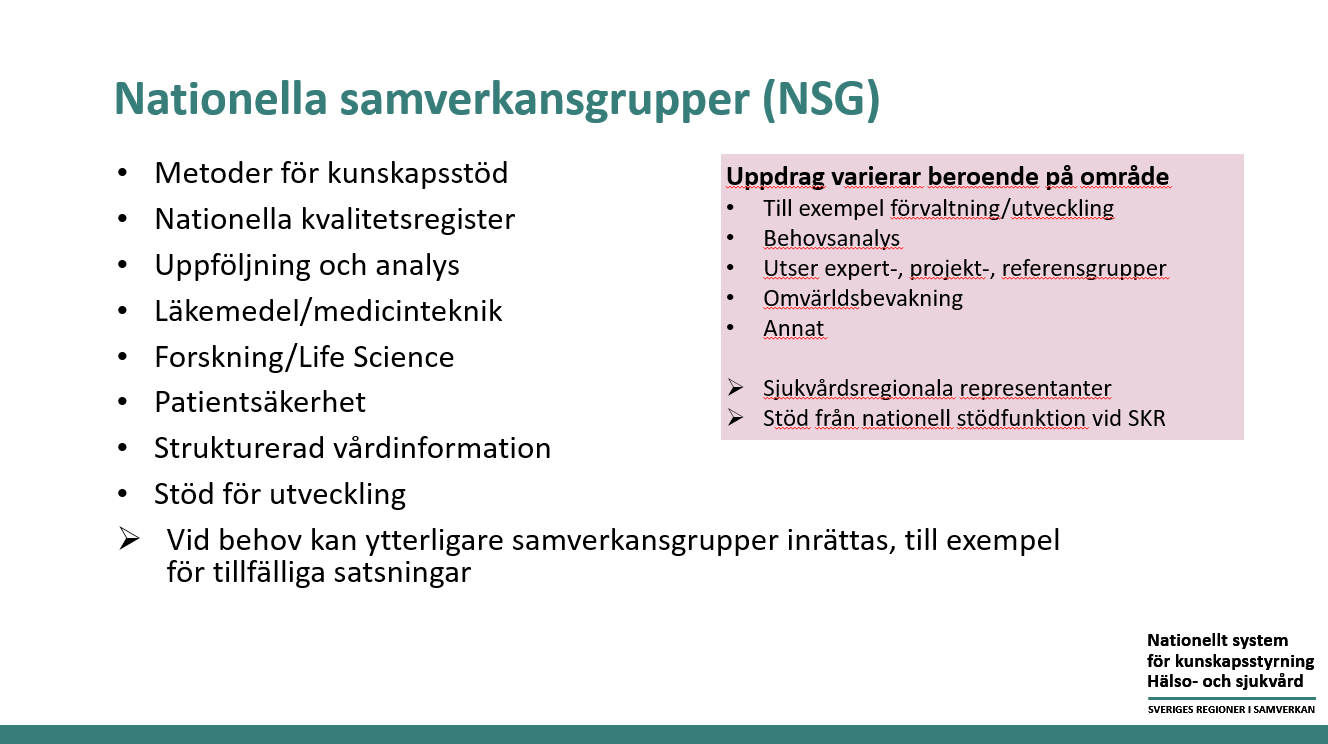 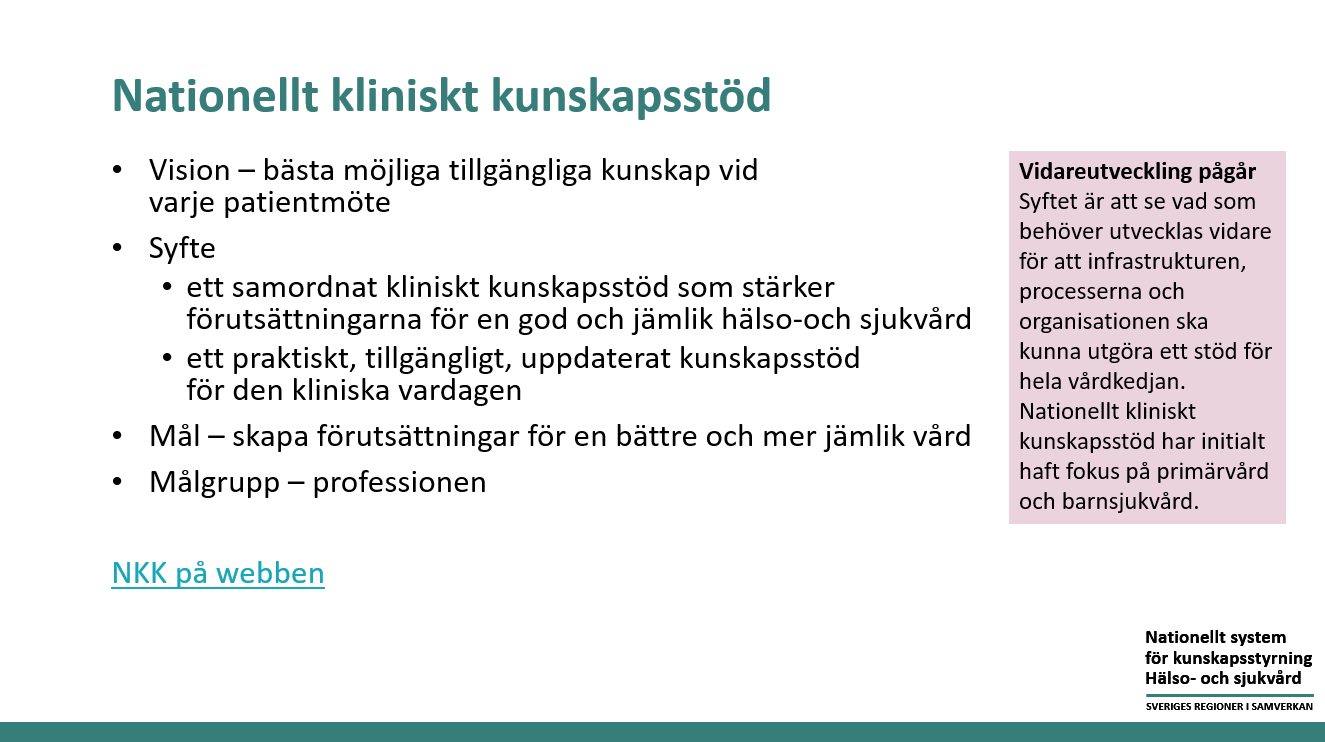 Samverkan för god och jämlik hälso- och sjukvård
Vi samverkar för att: • tillgodose invånarnas behov   av hälso- och sjukvård• främja och bidra till invånarnas hälsa• främja och bidra till utveckling av hälso-  och sjukvården i sjukvårdsregionen• solidariskt hjälpa varandra
[Speaker Notes: Samverkan i Sydöstra sjukvårdsregionen regleras i:
Reglementet för Samverkansnämnden
Ett långsiktigt regionsamverkansavtal
En årlig överenskommelse om samverkan och vård]
Gemensam uppfattning
Vårt sätt att se sjukvårdsregionen som ett sjukvårdssystem medför några grundläggande utgångspunkter:
ett gemensamt ansvar för att vården i de tre regionerna ska fungera på ett bra sätt
stärka den sjukvårdsgemensamma vården utan att motverka utvecklingen av den lokala hälso- och sjukvården
samordna förflyttning mellan vårdnivåer
värna Universitetssjukhuset i Linköping som högspecialiserat universitetssjukhus
sänka administrativa och ekonomiska trösklar
[Speaker Notes: Det långsiktiga behovsperspektivet blir belyst i en interaktion i hela kedjan från regionala programområden (RPO) via kunskapsråd (KR) till Regionsjukvårdsledningen (RSL) som underlag för beslut i Samverkansnämnden för Sydöstra sjukvårdsregionen (SVN).  Detta förutsätter hög grad av dialog och feedback mellan dessa nivåer.

Kunskapsråden fångar upp verksamhetsförändringar som aviserats mellan parterna i RMPO eller andra grupperingar. 
Förändringarna bereds inför RSL och arbetas sedan in i den årliga överenskommelsen.
Redovisade verksamhetsförändringar utgör huvudsakligen ett planeringsunderlag för parterna då avtalsmodellen hanterar de ekonomiska flödena.
RSL:s återkopplar KR:s planeringsarbete utifrån verksamhetsuppföljning och planeringsförutsättningar och bereder ett samlat förslag till regional överenskommelse för nästa år till SVN.
SVN beslutar om den regionala överenskommelsen avseende verksamhetsförändringar och finansiella förändringar.
Respektive region ger ekonomiska förutsättningar för kommande års överenskommelse.]
Vår avtalsmodell
För att olika ekonomiska ersättningsvillkor inte ska hindra patientströmmar mellan huvudmännen likställs ersättningsvillkoren för verksamheter som omfattas av det sjukvårdsregionala samarbetet. 
Ersättning sker med fast ram kombinerad med rörlig del baserad på patientvolym.
Avtalsmodellen tillämpas för samtliga patientströmmar inom sjukvårdsregionen med några få undantag.
[Speaker Notes: Principerna för den ekonomiska regleringen beskrivs i den årliga överenskommelsen mellan parterna.
Sedan många år visar nationella jämförelser att vården i sjukvårdsregionen bedrivs kostnadseffektivt.]
Våra samverkansområden
Samverkan omfattar all hälso- och sjukvård inklusive exempelvis: 
Kunskapsstyrning
Kompetensförsörjning
Forskning
IT-stöd i vården
Upphandling 
Hållbar utveckling
Gemensamma mål fastställs i vår årliga överenskommelse.
[Speaker Notes: Samverkan i sjukvårdsregionen fokuserades från början på  regionsjukvård och högspecialiserad vård vid Universitetssjukhuset i Linköping. 
Efter hand har samverkan breddats att omfatta all hälso- och sjukvård, kompetensförsörjning och hållbar utveckling.]
Våra löften
Som patient i Sydöstra sjukvårdsregionen ska du 
erbjudas vård som är lätt tillgänglig för kontakt, bedömning och besök 
erbjudas diagnostik och behandling samt uppföljning enligt bästa kunskap i varje möte 
vara delaktig och välinformerad genom hela vårdkedjan 
få tillgång till jämlik vård 
erbjudas bästa möjliga hälsofrämjande insatser och välfungerande screeningprogram 
få tillgång till patientsäker vård 
erbjudas kostnadseffektiv vård 
I Sydöstra sjukvårdsregionen prioriteras patientnära forskning.
[Speaker Notes: Löftena till patienterna kommer ursprungligen från cancervården.
Idag formulerar och konkretiserar vi patientlöften inom alla sjukdomsgrupper.]
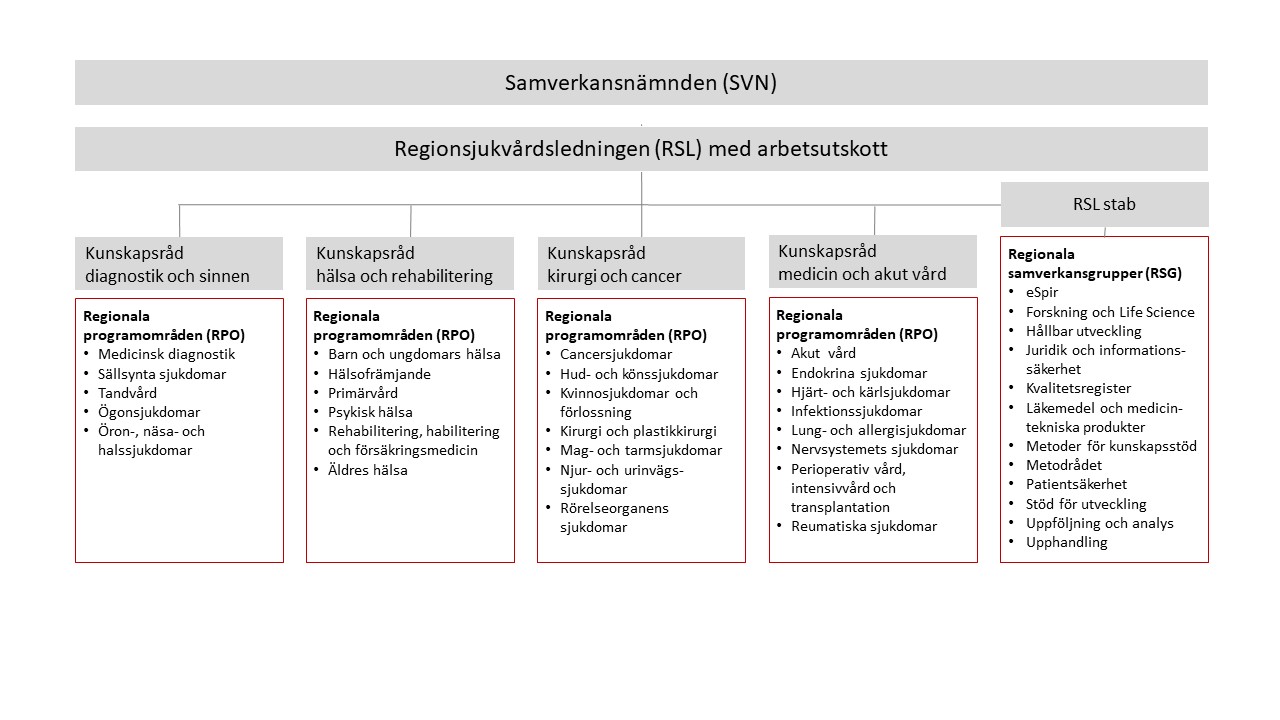 [Speaker Notes: Vår samverkansorganisation är anpassad till Nationellt system för kunskapsstyrning.
Uppföljningen av de regionala programområdena sker i fyra kunskapsråd, som också utgör ledningsstöd.]
Kunskapsråd
Fyra kunskapsråd samordnar och följer upp handlingsplaner och arbetet med patientlöftena i de regionala programområdena på uppdrag av Regionsjukvårdsledningen: 
Hälsa och rehabilitering
Kirurgi och cancer
Medicin och akut vård
Diagnostik och sinnen
Kunskapsråden bemannas med ledningsrepresentanter från regionerna.
[Speaker Notes: Kunskapsråden arbetar på uppdrag av Regionsjukvårdsledningen (RSL) för att säkerställa ledningsstöd till regionala programområden (RPO) och skapa drivkraft i systemet för kunskapsstyrning.
Kunskapsråden ska:
stödja arbetet i RPO och följa upp patientlöften och handlingsplaner
vara plattform för utbyte mellan RPO
hantera samverkansfrågor som inte kan hanteras av ett enskilt RPO
utse ordförande i RPO
vara kanal mellan RPO och RSL
ge förutsättningar för RPO primärvård att bidra med ett primärvårdsperspektiv i samtliga programområden]
Regionala programområden, RPO
De regionala programområdena motsvaras av nationella programområden i Nationellt system för kunskapsstyrning. 
Grupperna har både ett nationellt och ett sjukvårdsregionalt uppdrag. 
De bemannas med verksamhetsföreträdare och sakkunniga från regionerna.
Ansvaret för ordförandeskap och processtöd till grupperna fördelas mellan regionerna.
Programområdena kan organisera arbetsgrupper för tillfälliga uppdrag eller delar av uppdraget.
[Speaker Notes: Med regionala programområden bygger Sydöstra sjukvårdsregionen vidare på ett mångårigt och framgångsrikt samarbete i regionala medicinska programgrupper (RMPG). 
Respektive region finansierar sina representanter i programområdena, undergrupper och arbetsgrupper. Kostnaderna bör fördelas rättvist mellan regionerna över tid.]
Programområdenas nationella uppdrag
Genomföra behovsinventering och bidra till det nationella programområdets behovsanalys och omvärldsbevakning
Initiera frågor för nationell samverkan
Skapa regionala tillämpningar av nationella kunskapsunderlag och beslutsstöd
Ta emot, anpassa och omsätta nationell kunskap för att det ska nå ut till patientmötet 
Stödja spridning och implementering av bästa möjliga tillgängliga kunskap
Samverka med regional registercentrumorganisation
[Speaker Notes: Programområdena gör årliga handlingsplaner som beskriver samverkan och prioriterade aktiviteter med syfte att förbättra hälso- och sjukvården i Sydöstra sjukvårdsregionen.
Handlingsplanen utgår från:
verksamhetsplan för motsvarande nationella programområde (NPO)
övergripande mål för god vård och visionen för Nationellt system för kunskapsstyrning
RPO:s uppdrag, patientlöften och föregående årsrapporter

Handlingsplanen följs upp av sjukvårdsregionens kunskapsråd och summeras i en årlig rapport.]
Programområdenas regionala uppdrag
Konkretisera och formulera kvalitetsmål utifrån sjukvårdsregionens löften till invånarna
Följa upp, analysera, rapportera och åtgärda medicinsk kvalitet, volymer, tillgänglighet och variationer samt patientrapporterade utfallsmått
Initiera, driva och stödja utvecklingen av processer, remissvägar och samarbetsytor
Samverka med andra regionala programområden, regionala samverkansgrupper och patientföreträdare
Vara sakkunnig i samverkan inom kunskapsstyrning, nivåstrukturering och arbetsfördelning, läkemedel, medicinsk teknik, vårdens IT-stöd och upphandling
Kommunicera med berörda verksamheter
[Speaker Notes: Programområdena gör årliga handlingsplaner som beskriver samverkan och prioriterade aktiviteter med syfte att förbättra hälso- och sjukvården i Sydöstra sjukvårdsregionen.
Handlingsplanen utgår från:
verksamhetsplan för motsvarande nationella programområde (NPO)
övergripande mål för god vård och visionen för Nationellt system för kunskapsstyrning
RPO:s uppdrag, patientlöften och föregående årsrapporter

Handlingsplanen följs upp av sjukvårdsregionens kunskapsråd och summeras i en årlig rapport.]
Regionala samverkansgrupper, RSG
De regionala samverkansgrupperna är en del av Nationellt system för kunskapsstyrning.
Deras uppdrag är att stödja de regionala programområdena.
Samverkansgrupperna för upphandling, hållbar utveckling och eSpir saknar motsvarighet i det nationella systemet.
Samverkansgrupperna bemannas med verksamhetsföreträdare och sakkunniga från regionerna.
[Speaker Notes: Samverkansgrupperna rapporterar till Regionsjukvårsledningen.]
Våra samverkansgrupper
eSpir
Forskning och Life Science
Hållbar utveckling
Juridik och informationssäkerhet
Kvalitetsregister
Läkemedel och medicintekniska produkter
Metoder för kunskapsstöd
Metodrådet
Patientsäkerhet
Stöd för utveckling
Uppföljning och analys
Upphandling
Vårdkompetensråd (start hösten 2020)

Sjukvårdsregionala nätverk:
Sjukvårdsledare
Processtöd